Скороговорки, чистоговорки
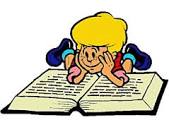 Литературное чтение
2 класс
Коврова Н. А.
учитель начальных классов
МБОУ «Шелаболихинская СОШ №2»
На дворе трава
На дворе трава, на траве дроваНе руби дрова на траве двора.
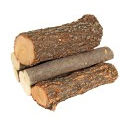 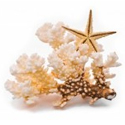 Карл у Клары украл кораллы,Клара у Карла украла кларнет.
Корабли лавировали, лавировали, да не вылавировали.
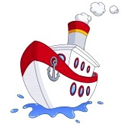 Вёз корабль карамель,
Наскочил корабль на мель.
И матросы три недели 
Карамель на мели ели.
Скороговорка про покупкиРасскажите про покупки,Про какие про покупки?Про покупки, про покупки,Про покупочки мои.
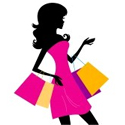 Ехал Грека через реку, Видит Грека - в реке рак. Сунул Грека руку в реку, Рак за руку Грека - цап!
Испугались медвежонкаЁж с ежихой и с ежонком,Стриж с стрижихой и стрижонком.
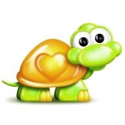 У четырех черепашек четыре черепашонка.
Сшила Саша Сашке шапку,Сашка шапкой шишку сшиб.
Кукушка кукушонку купила капюшон.Надел кукушонок капюшон.Как в капюшоне он смешон!
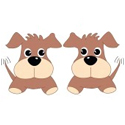 Два щенка, щека к щеке,Щиплют щетку в уголке.
Тощий немощный КощейТащит ящик овощей.
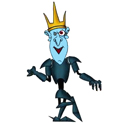 Бобры храбры идут в боры,Бобры для бобрят добры.
У Кондрата куртка коротковата.
В пруду у Поликарпа - три карася, три карпа.
В живом уголке жили ежи да ужи.
Везёт Сенька с Санькой Соньку на санках.
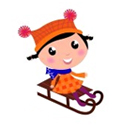 Сайт: http://elenaranko.ucoz.ru/  

Интернет – ресурсы:

http://www.tre-art.ru/images/katalogi/zavitki-i-vinyetki/uglovye/cvetochnye/219_ugol_tre-art.jpg  
цветочный уголок
https://www.google.ru/search?q=%
http://deti-online.com/images/stihi/skorogovorka.jpg
http://kidportal.ru/